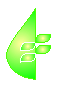 Cvičení MB130C78: Růst a vývoj rostlin.	 	                     2021 Katedra experimentální biologie rostlin,  PřF UK, Jan Petrášek a kol.
Růst a vývoj rostlin - praktikum
MB130C78
Blok 4
Embryogeneze a dědičnost znakůu Arabidopsis thaliana

Jana Krtková, Jan Petrášek, Lenka Havelková
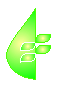 Cvičení MB130C78: Růst a vývoj rostlin.	 	                     2021 Katedra experimentální biologie rostlin,  PřF UK, Jan Petrášek a kol.
Úlohy:
Embryogeneze – vývojové fáze zárodku


2. Mutace postihující vývoj embrya

3. Markery embryonálního vývoje
	●  lokalizace fluorescenčních proteinů v zárodku
	●  křížení markerových linií
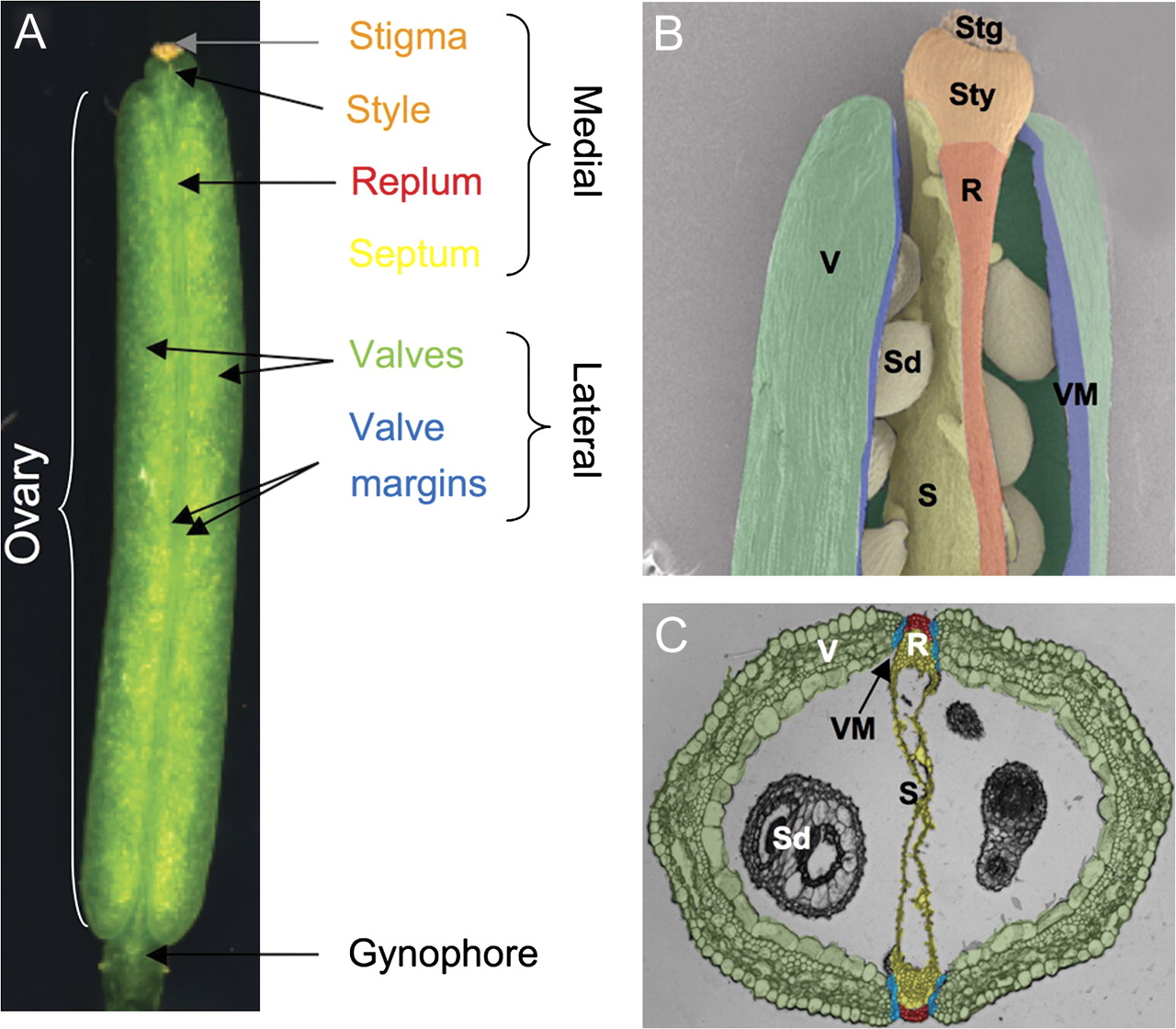 čnělka
rámeček
přepážka
semeno
chlopně

okraj chlopní
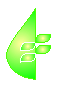 Cvičení MB130C78: Růst a vývoj rostlin.	 	                     2021 Katedra experimentální biologie rostlin,  PřF UK, Jan Petrášek a kol.
Struktura plodu Arabidopsis thaliana - šešule
blizna
stopka
Girin et al. J. Exp. Bot. 2009, 60:1493-1502
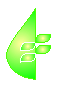 Cvičení MB130C78: Růst a vývoj rostlin.	 	                     2021 Katedra experimentální biologie rostlin,  PřF UK, Jan Petrášek a kol.
Struktura plodu Arabidopsis thaliana - šešule
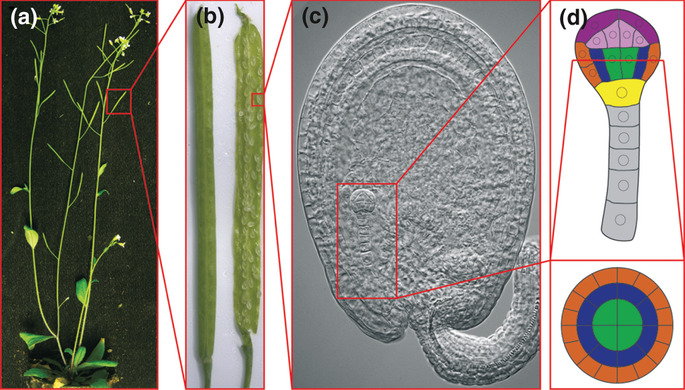 New Phytologist, Volume: 199, Issue: 1, Pages: 14-25, First published: 16 April 2013
[Speaker Notes: The Arabidopsis embryo. Embryos are deeply embedded in maternal structures. Siliques on the stem (a) contain developing seeds (b) that harbor the embryo (c). (d) Schematic representation of a longitudinal (top) and transverse (bottom) cross‐section of a globular stage embryo. Different colors represent unique cell types.
IF THIS IMAGE HAS BEEN PROVIDED BY OR IS OWNED BY A THIRD PARTY, AS INDICATED IN THE CAPTION LINE, THEN FURTHER PERMISSION MAY BE NEEDED BEFORE ANY FURTHER USE. PLEASE CONTACT WILEY'S PERMISSIONS DEPARTMENT ON PERMISSIONS@WILEY.COM OR USE THE RIGHTSLINK SERVICE BY CLICKING ON THE 'REQUEST PERMISSIONS' LINK ACCOMPANYING THIS ARTICLE. WILEY OR AUTHOR OWNED IMAGES MAY BE USED FOR NON-COMMERCIAL PURPOSES, SUBJECT TO PROPER CITATION OF THE ARTICLE, AUTHOR, AND PUBLISHER.]
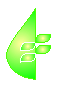 Cvičení MB130C78: Růst a vývoj rostlin.	 	                     2021 Katedra experimentální biologie rostlin,  PřF UK, Jan Petrášek a kol.
Vývoj embrya Arabidopsis thaliana
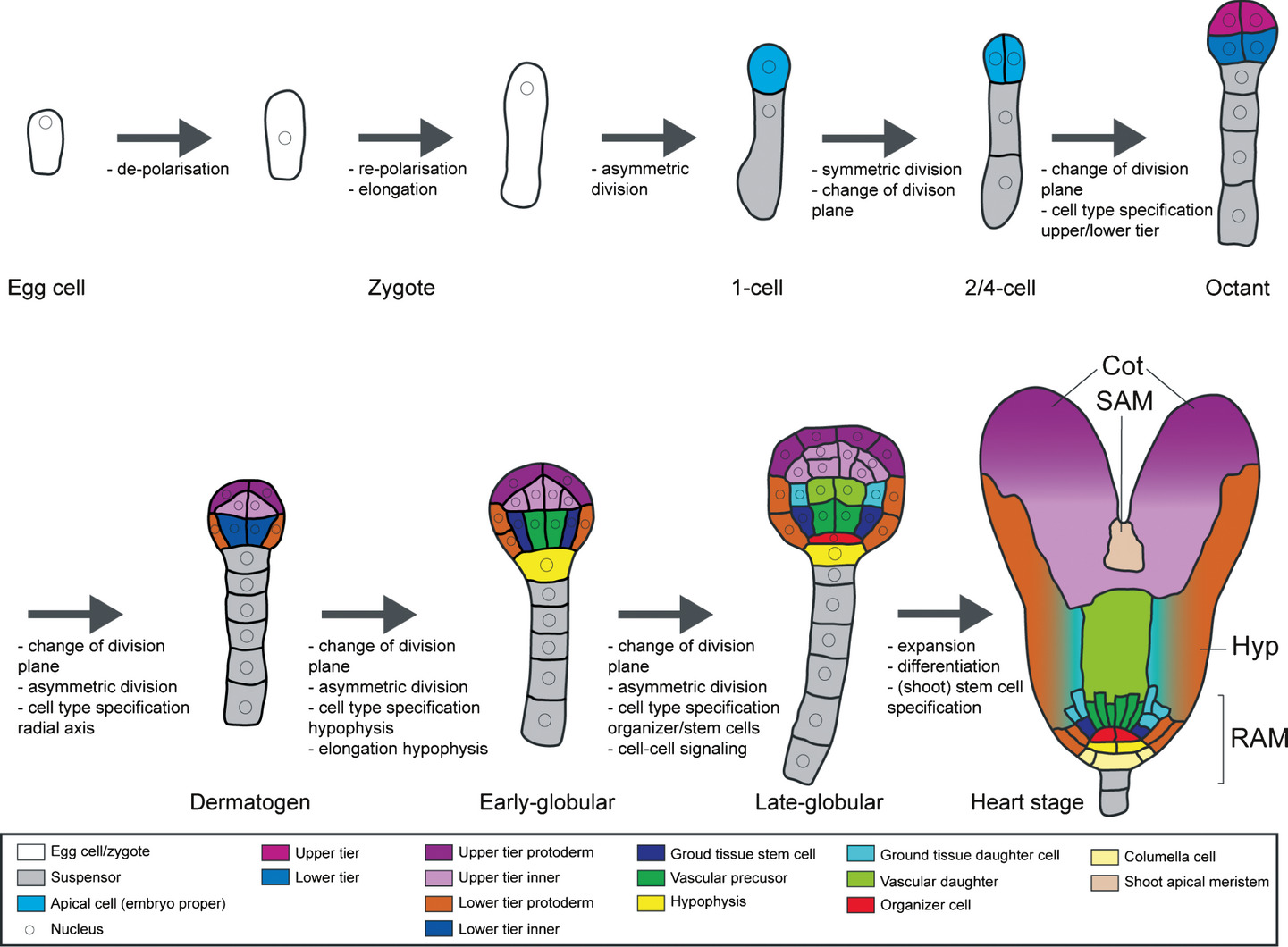 New Phytologist, Volume: 199, Issue: 1, Pages: 14-25, First published: 16 April 2013
[Speaker Notes: Morphogenetic processes during Arabidopsis embryogenesis. Schematic overview of Arabidopsis embryogenesis from the egg cell to the heart stage embryo, highlighting the morphogenetic processes required to progress from one stage to the next. The colors represent cells of (essentially) the same type (see color legend), based on marker gene expression and lineage analysis. Cot, cotyledon ; SAM, shoot apical meristem; Hyp, hypophysis; RAM, root apical meristem.
IF THIS IMAGE HAS BEEN PROVIDED BY OR IS OWNED BY A THIRD PARTY, AS INDICATED IN THE CAPTION LINE, THEN FURTHER PERMISSION MAY BE NEEDED BEFORE ANY FURTHER USE. PLEASE CONTACT WILEY'S PERMISSIONS DEPARTMENT ON PERMISSIONS@WILEY.COM OR USE THE RIGHTSLINK SERVICE BY CLICKING ON THE 'REQUEST PERMISSIONS' LINK ACCOMPANYING THIS ARTICLE. WILEY OR AUTHOR OWNED IMAGES MAY BE USED FOR NON-COMMERCIAL PURPOSES, SUBJECT TO PROPER CITATION OF THE ARTICLE, AUTHOR, AND PUBLISHER.]
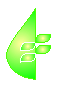 Cvičení MB130C78: Růst a vývoj rostlin.	 	                     2021 Katedra experimentální biologie rostlin,  PřF UK, Jan Petrášek a kol.
Vývoj embrya Arabidopsis thaliana
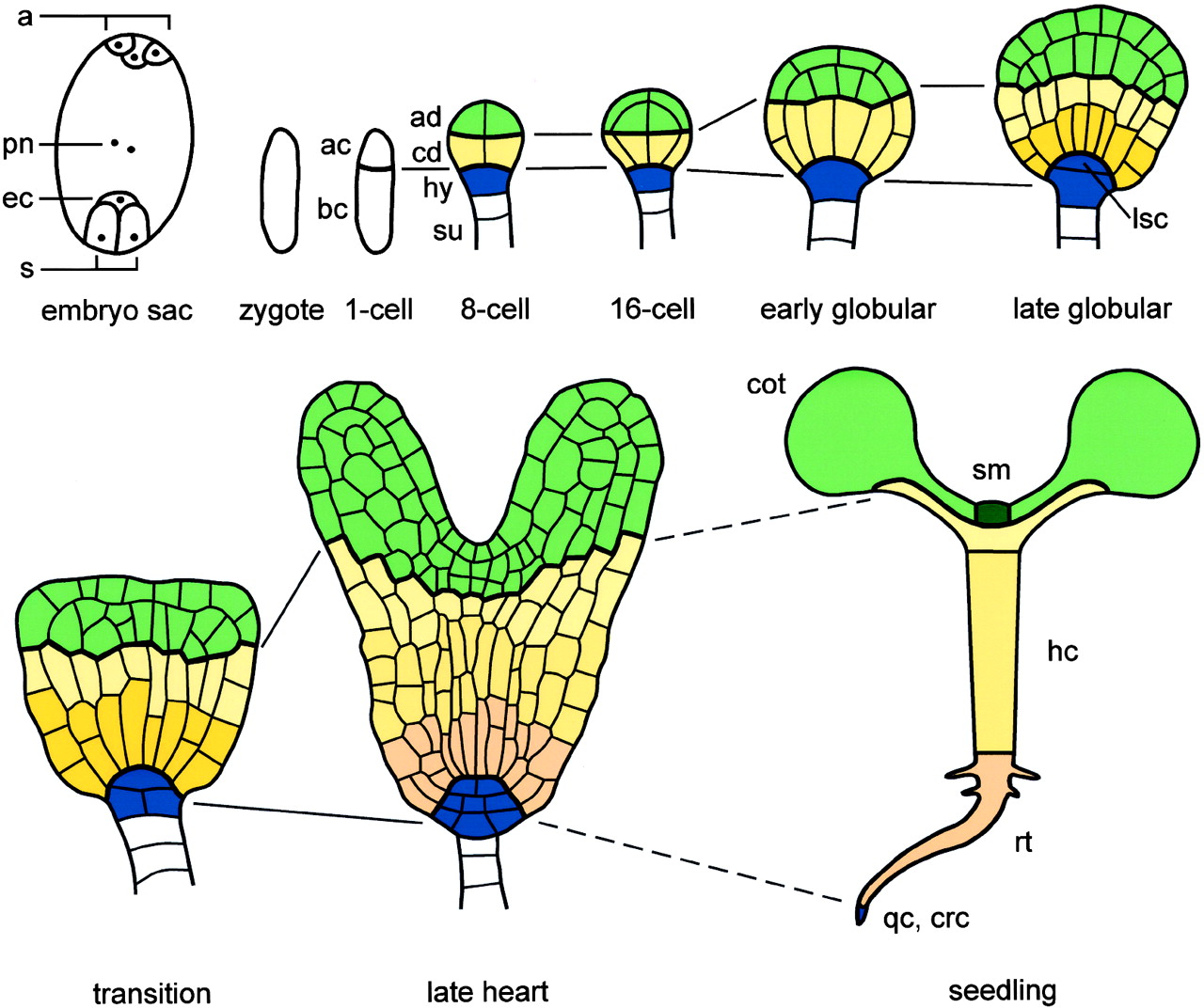 Laux T et al. Plant Cell 2004;16:S190-S202
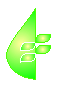 Cvičení MB130C78: Růst a vývoj rostlin.	 	                     2021 Katedra experimentální biologie rostlin,  PřF UK, Jan Petrášek a kol.
Vývoj embrya Arabidopsis thaliana
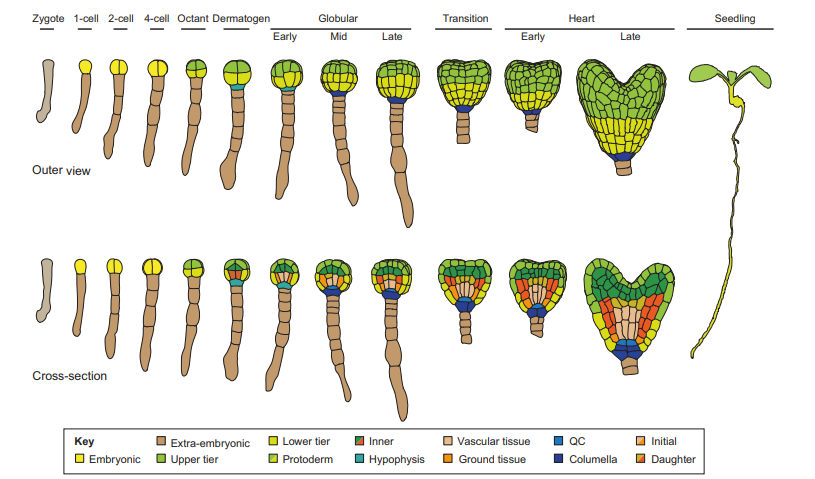 Ten Hove amnd Weijers, Development 142, 420-430, 2015
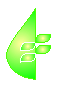 Cvičení MB130C78: Růst a vývoj rostlin.	 	                     2021 Katedra experimentální biologie rostlin,  PřF UK, Jan Petrášek a kol.
Vývoj embrya Arabidopsis thaliana
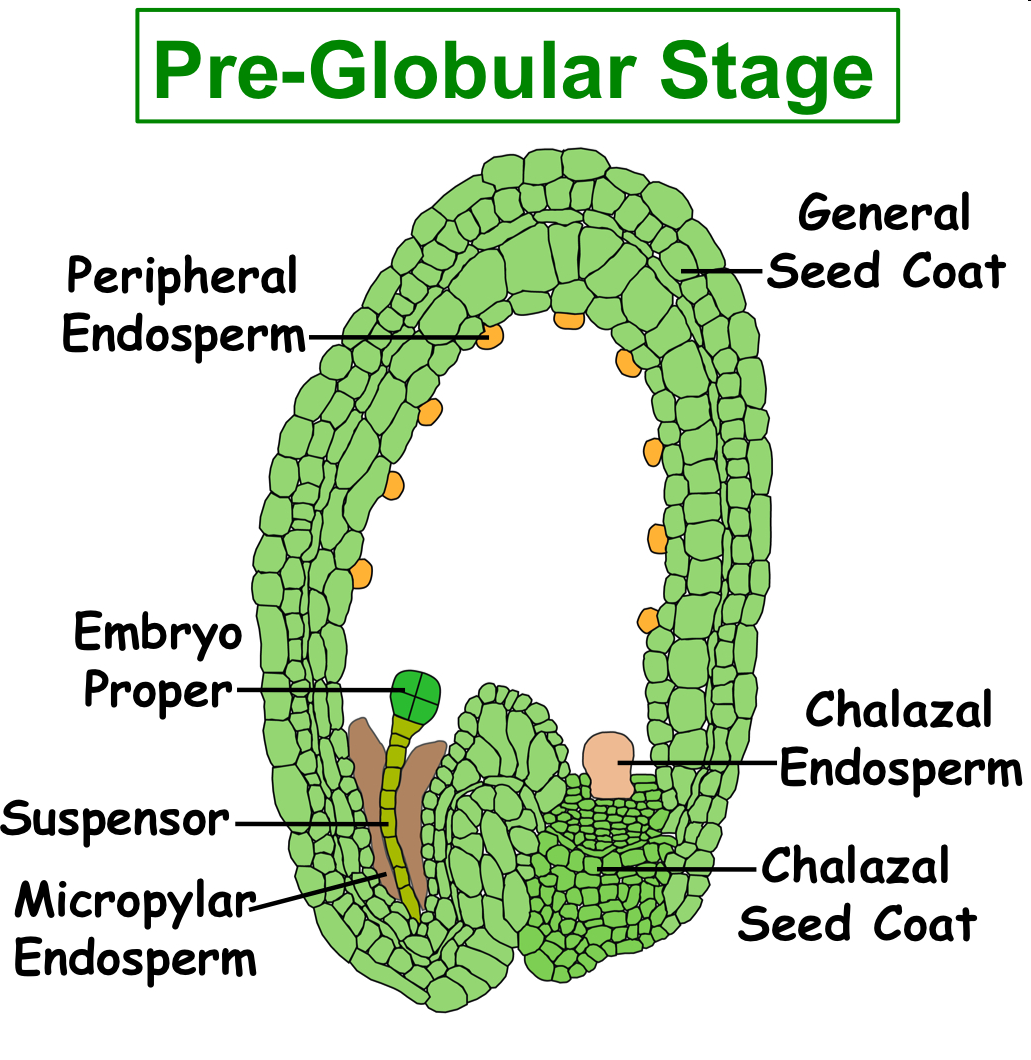 http://seedgenenetwork.net
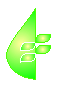 Cvičení MB130C78: Růst a vývoj rostlin.	 	                     2021 Katedra experimentální biologie rostlin,  PřF UK, Jan Petrášek a kol.
Vývoj embrya Arabidopsis thaliana
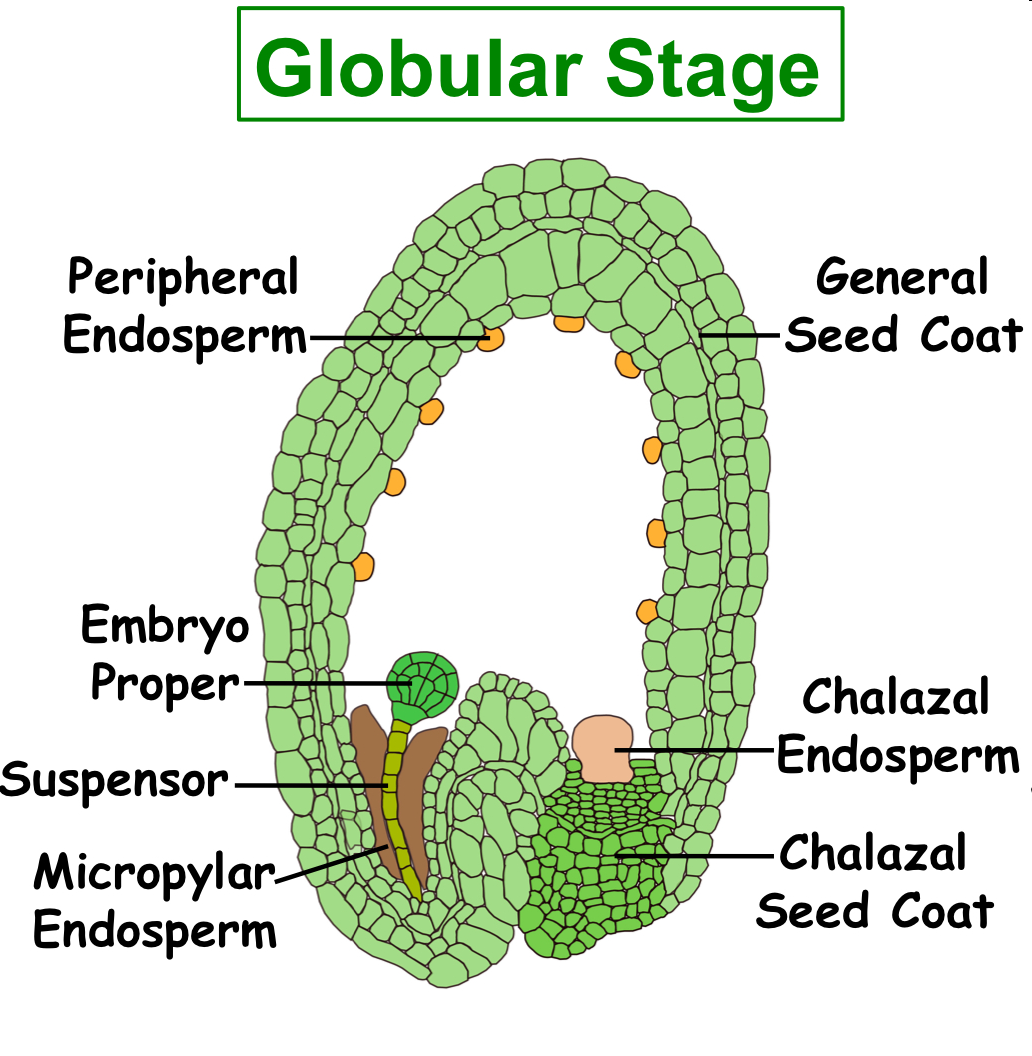 http://seedgenenetwork.net
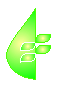 Cvičení MB130C78: Růst a vývoj rostlin.	 	                     2021 Katedra experimentální biologie rostlin,  PřF UK, Jan Petrášek a kol.
Vývoj embrya Arabidopsis thaliana
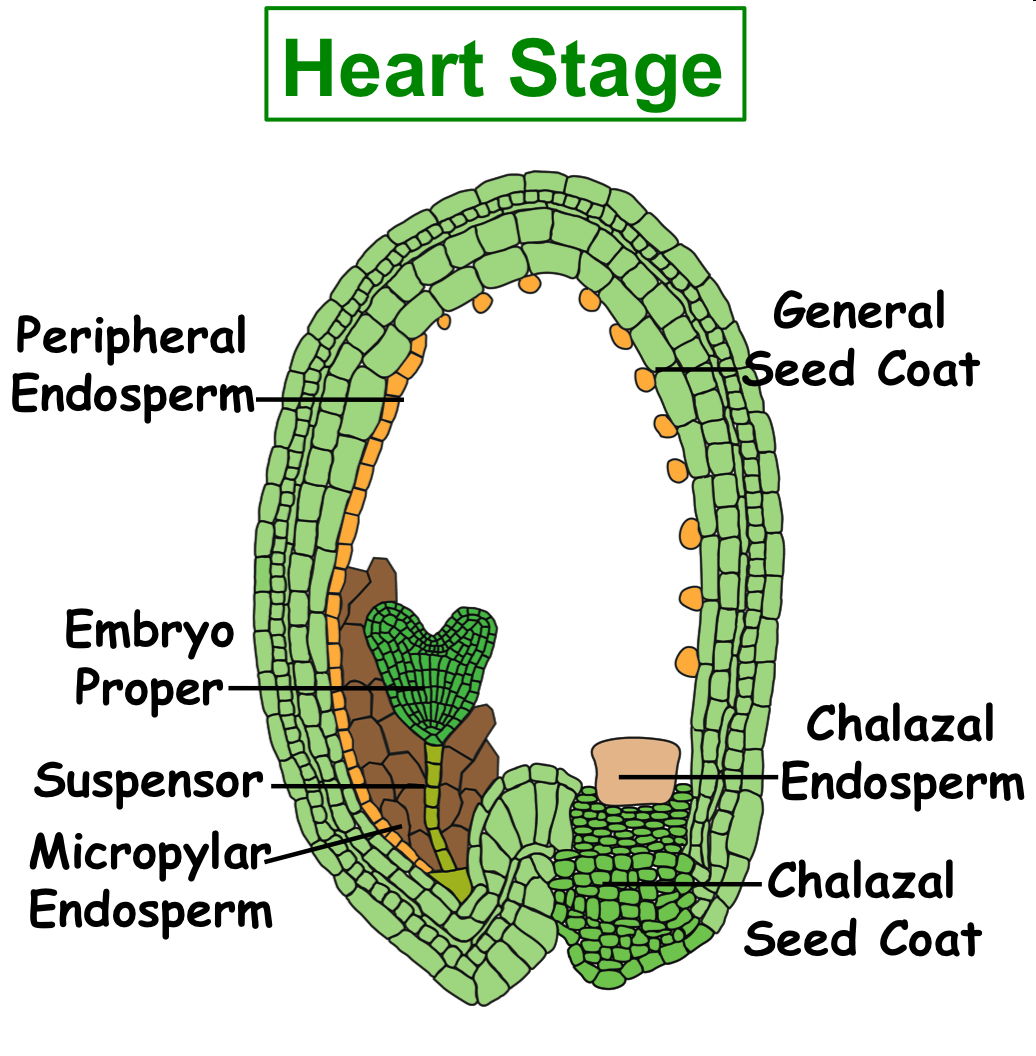 http://seedgenenetwork.net
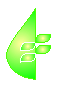 Cvičení MB130C78: Růst a vývoj rostlin.	 	                     2021 Katedra experimentální biologie rostlin,  PřF UK, Jan Petrášek a kol.
Vývoj embrya Arabidopsis thaliana
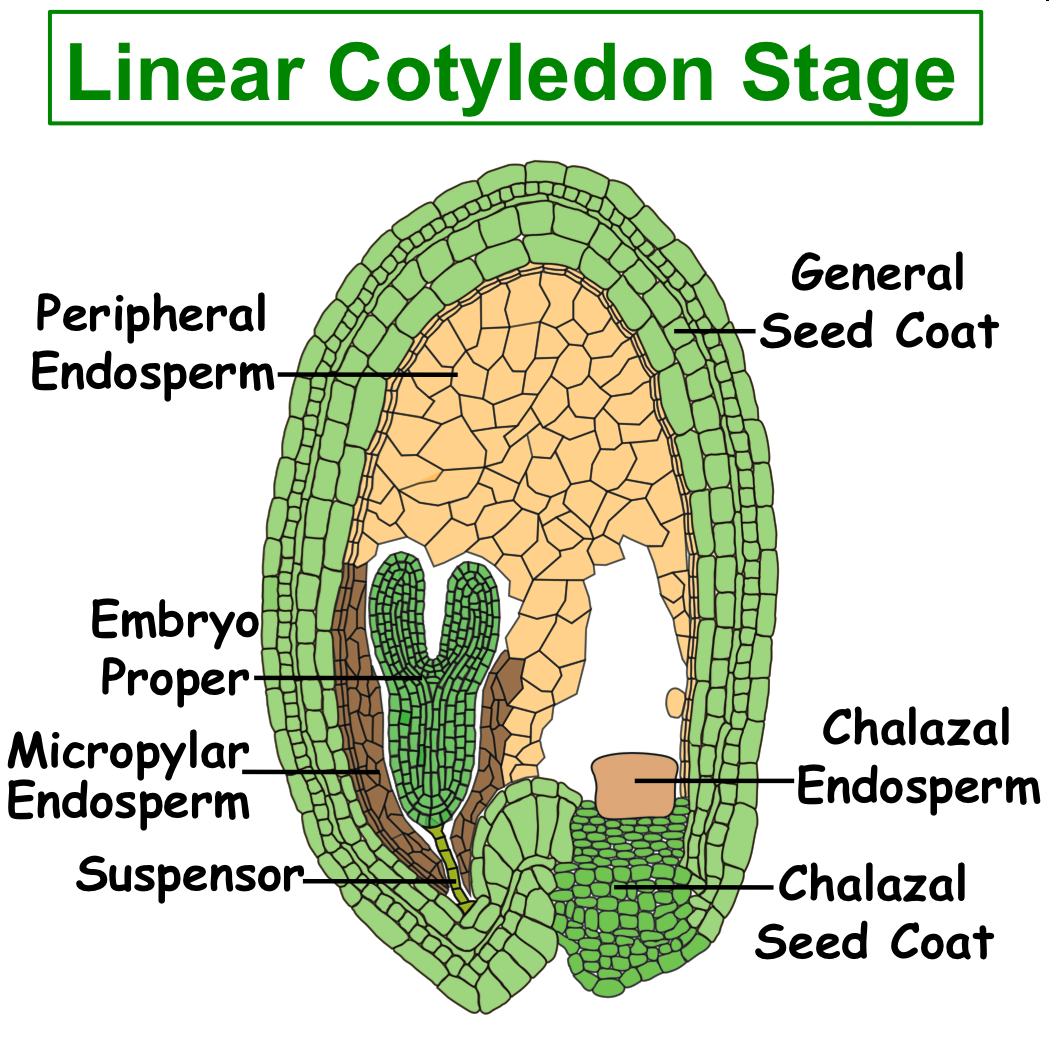 = Torpedo
http://seedgenenetwork.net
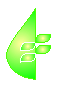 Cvičení MB130C78: Růst a vývoj rostlin.	 	                     2021 Katedra experimentální biologie rostlin,  PřF UK, Jan Petrášek a kol.
Vývoj embrya Arabidopsis thaliana
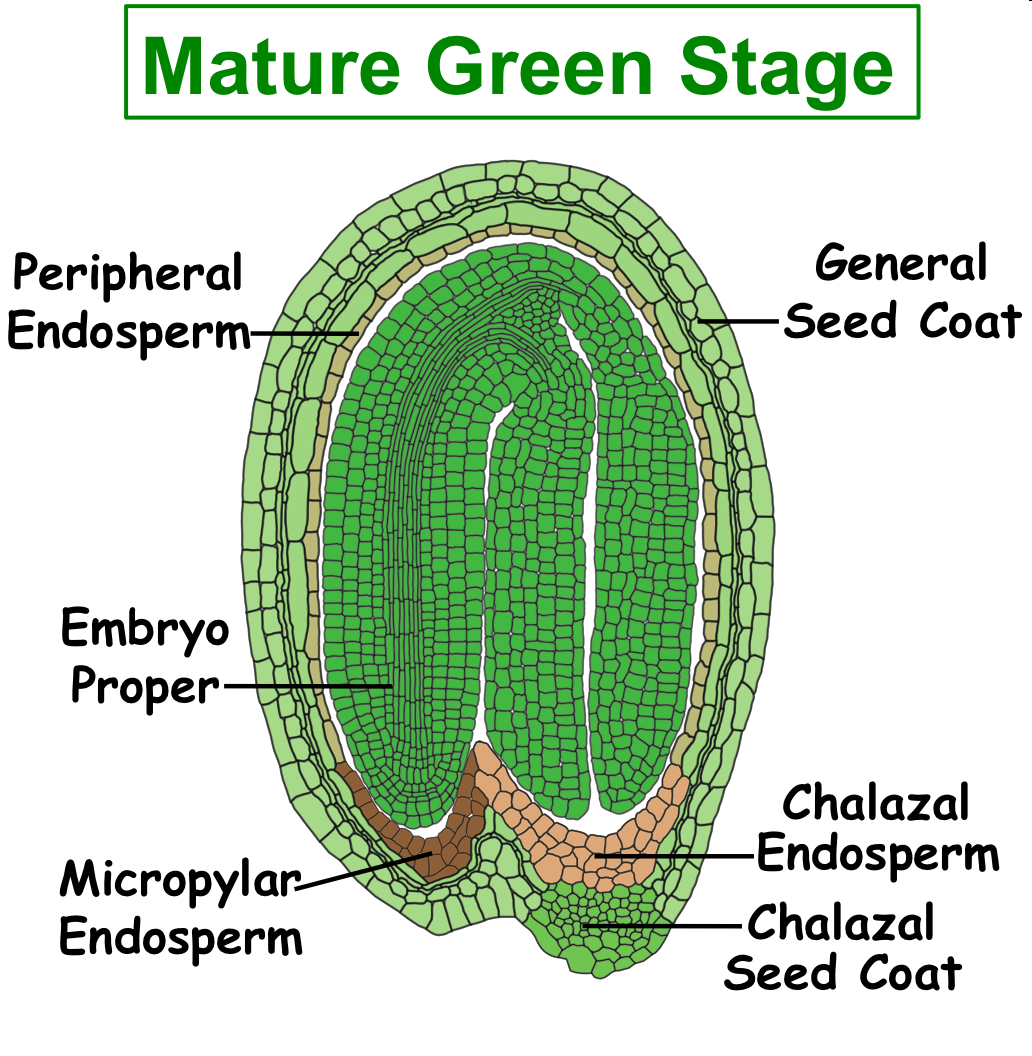 http://seedgenenetwork.net
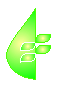 Cvičení MB130C78: Růst a vývoj rostlin.	 	                     2021 Katedra experimentální biologie rostlin,  PřF UK, Jan Petrášek a kol.
Vývoj embrya Arabidopsis thaliana
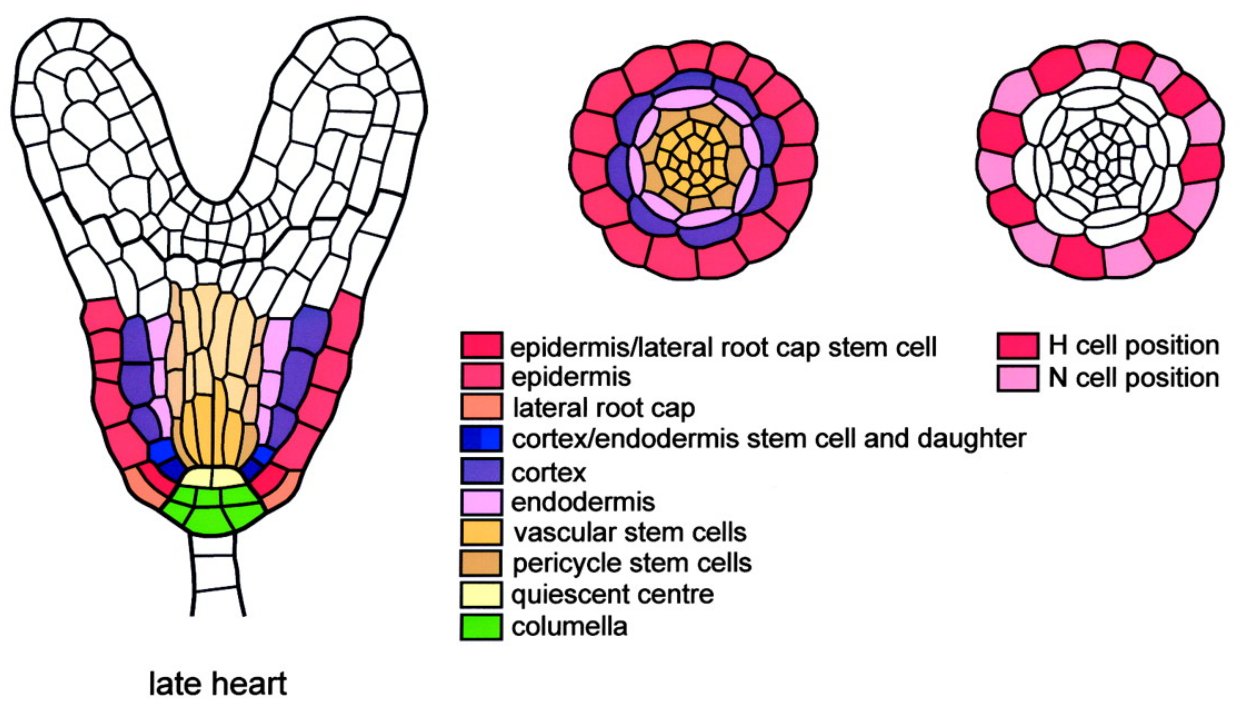 Laux T et al. Plant Cell 2004;16:S190-S202
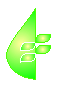 Cvičení MB130C78: Růst a vývoj rostlin.	 	                     2021 Katedra experimentální biologie rostlin,  PřF UK, Jan Petrášek a kol.
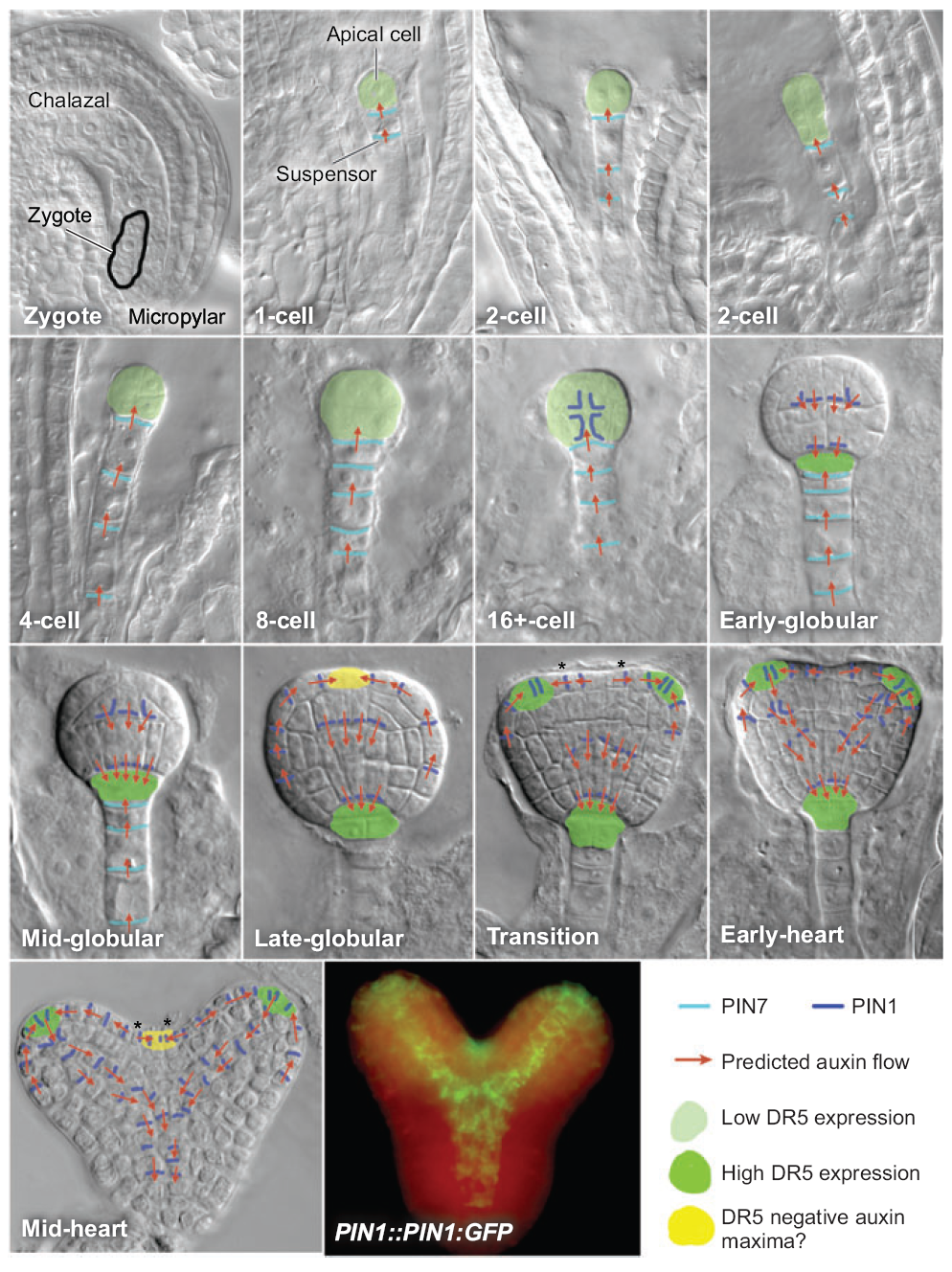 Auxin a vývoj embryaArabidopsis thaliana
Bowman and Floyd,  Annu. Rev. Plant Biol. 2008. 59:67–88
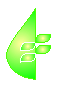 Cvičení MB130C78: Růst a vývoj rostlin.	 	                     2021 Katedra experimentální biologie rostlin,  PřF UK, Jan Petrášek a kol.
Transport auxinu během vývoje embrya
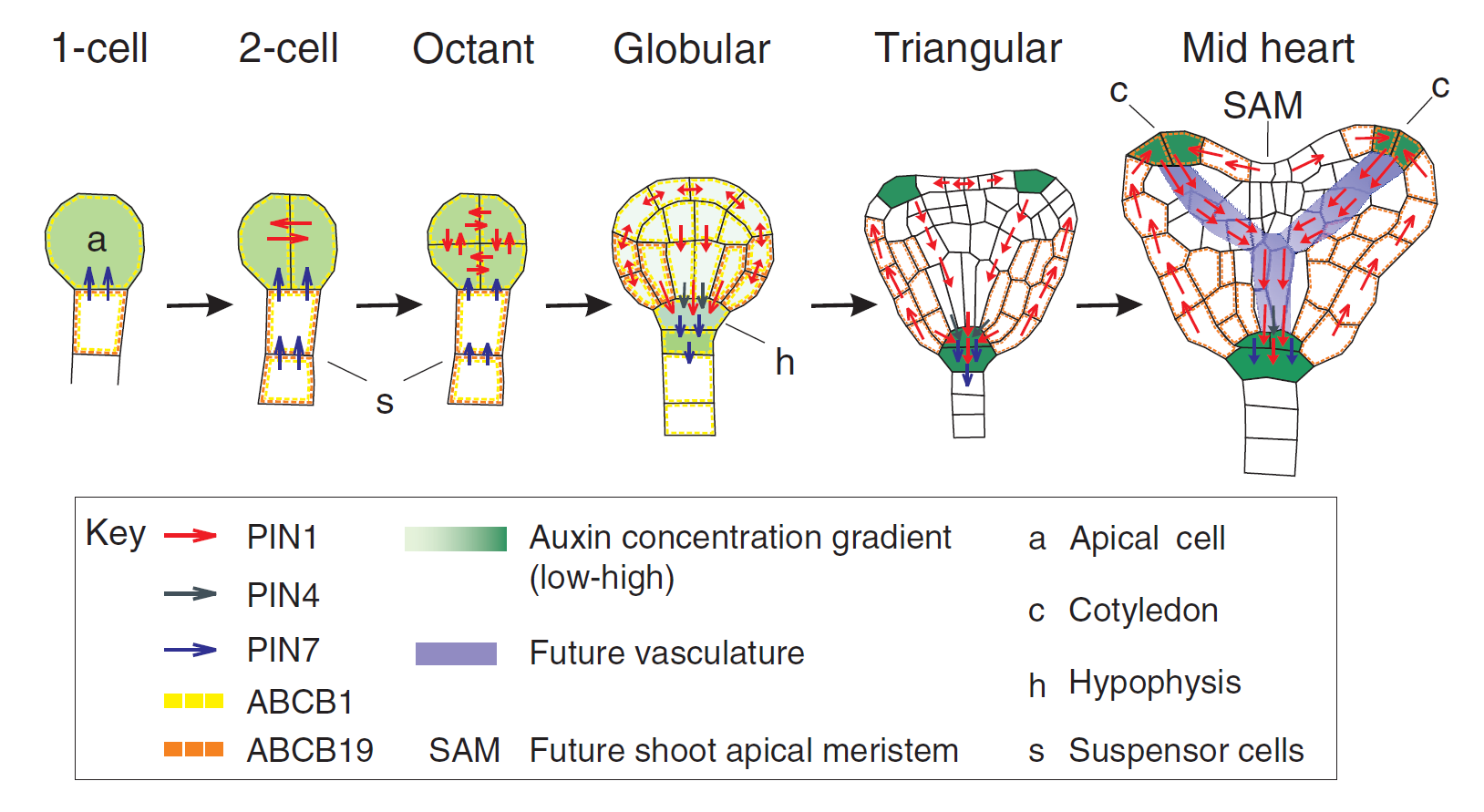 Petrášek and Friml, 2009, Development 136, 2675-2688
[Speaker Notes: Fig. 2. Auxin gradients and auxin transporters during embryogenesis. Schematic depiction of the auxin distribution and the localization of auxin transporters during early plant embryonic development. Auxin distribution (depicted as a green gradient) has been inferred from DR5 activity and IAA immunolocalization (Benková et al., 2003; Friml et al., 2002a; Friml et al., 2003a). The localization of the efflux transporters PIN1, PIN4 nad PIN7, as well as that of ABCB1 and ABCB19, is based on immunolocalization studies and on in vivo observations of green fluorescent protein (GFP)- tagged proteins (Dhonukshe et al., 2008b; Friml et al., 2003b; Mravec et al., 2008). Arrows indicate auxin flow mediated by a particular transporter; dotted lines indicate the cell type-specific localization of particular auxin transporters with no obvious polarity. PIN7, localized at the apical sides of the suspensor cells (s), transports auxin towards the apical cell (a) that forms the pro-embryo; there, PIN1, which is localized at all inner cell sides, distributes auxin homogenously. ABCB1 and ABCB19 cooperate during this initial stage and are localized apolarly in all cells or only in the uppermost suspensor cell, respectively. The crucial moment in the setting of the basal end of the apical-basal embryonic axis occurs during the early globular stage, when PIN1 starts to be localized basally in the pro-embryonal cells, and PIN7 is simultaneously shifted from the apical to the basal plasma membrane of suspensor cells. These PIN polarity rearrangements reverse the auxin flow downwards and, with the aid of PIN4, lead to auxin accumulation in the forming hypophysis (h) (see Glossary, Box 1). At this stage, ABCB19 helps to maintain the auxin distribution in the outer layers of the embryo. In triangular- and heart-stage embryos, bilateral symmetry is established through auxin maxima at the incipient cotyledon (c) primordia. These auxin maxima are generated by PIN1 activity in the epidermis; in the inner cells of cotyledon primordia, however, PIN1 mediates basipetal auxin transport towards the root pole. SAM, future shoot apical meristem.]
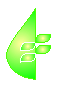 Cvičení MB130C78: Růst a vývoj rostlin.	 	                     2021 Katedra experimentální biologie rostlin,  PřF UK, Jan Petrášek a kol.
Třídění mutací postihujících embryo - definice axiality
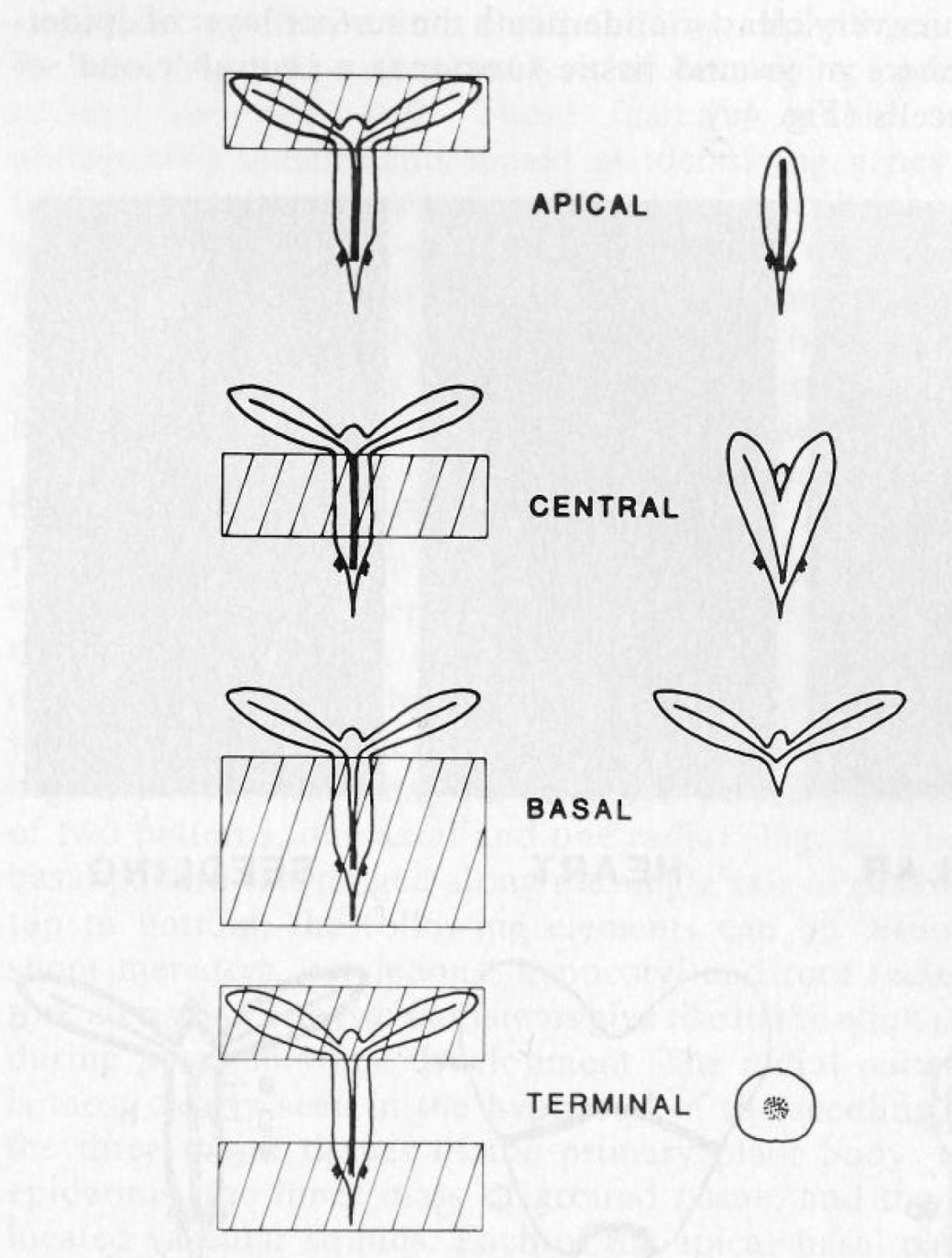 cuc1, cuc2 - cup shaped cotyledonTranskripční factory z rodiny NAC.
Narušení oddělení děloh, pohárkovitý útvar. Nezaloží meristem.
fackel - sterol C-14 reduktáza, postižení syntézy sterolů.
Dělohy přímo přirostlé ke kořeni.
monopteros (mp) - transkripční faktor ARF5.
auxin resistant6 (axr6) – podjednotka komplexu ubiquitin ligázy (CUL1)
Narušení specifikace kořenového pólu.
gnom - ARF/GEF, postižení transportu membránových váčků.Narušení tvorby apikální i bazální části embrya.
Mayer et al., 1991, Nature 353, 402-407
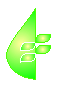 Cvičení MB130C78: Růst a vývoj rostlin.	 	                     2021 Katedra experimentální biologie rostlin,  PřF UK, Jan Petrášek a kol.
Mutace postihující embryo
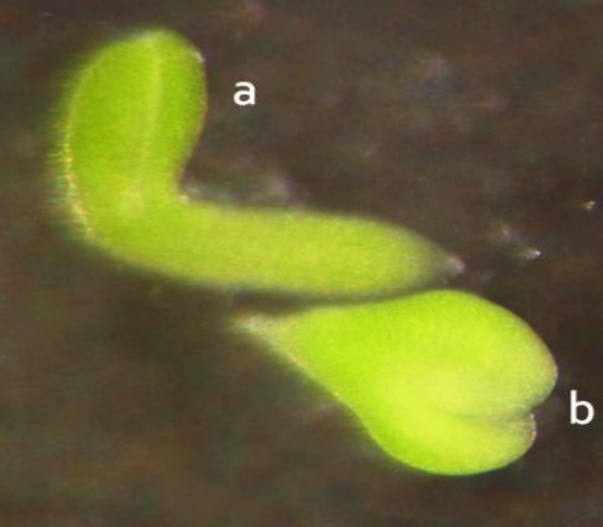 gnom - ARF/GEF, postižení transportu váčků.Narušení tvorby apikální i bazální části embrya.
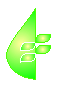 Cvičení MB130C78: Růst a vývoj rostlin.	 	                     2021 Katedra experimentální biologie rostlin,  PřF UK, Jan Petrášek a kol.
Mutace postihující embryo
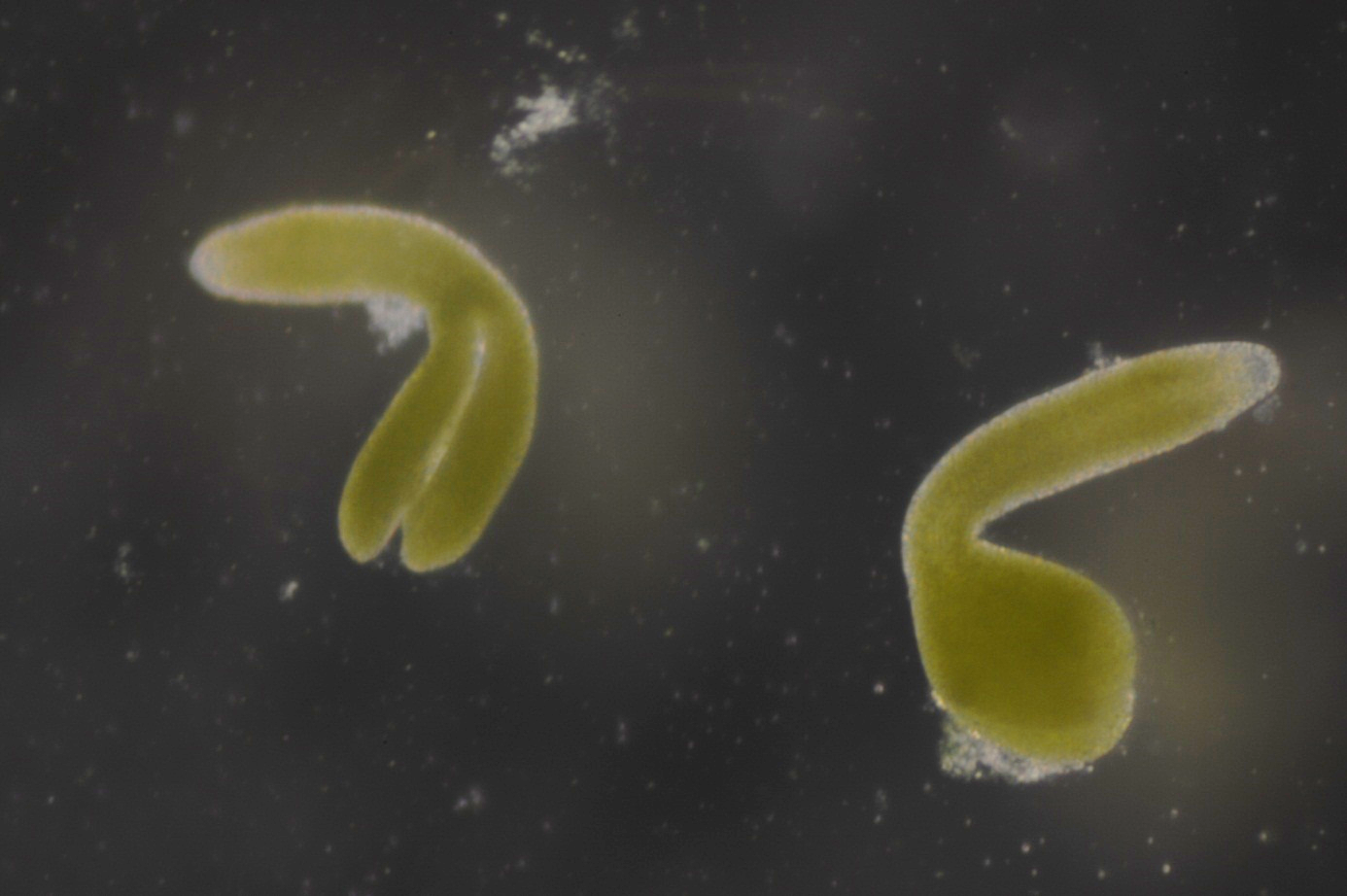 cuc1, cuc2 - cup shaped cotyledon, transkripční faktory.
Narušení oddělení děloh, pohárkovitý útvar. Nezaloží meristem.
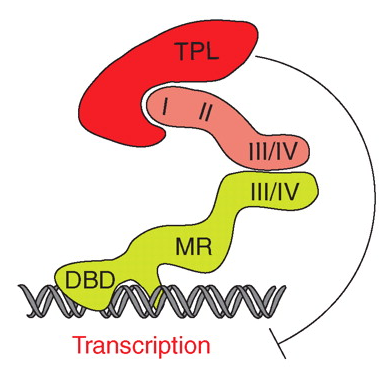 Aux/IAA
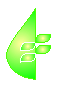 Cvičení MB130C78: Růst a vývoj rostlin.	 	                     2021 Katedra experimentální biologie rostlin,  PřF UK, Jan Petrášek a kol.
Transkripce řízená koncentrací auxinu
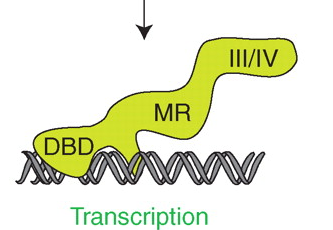 ARF
ARE
Möller B , Weijers D Cold Spring Harb Perspect Biol 2009;1:a001545
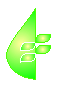 Cvičení MB130C78: Růst a vývoj rostlin.	 	                     2021 Katedra experimentální biologie rostlin,  PřF UK, Jan Petrášek a kol.
Transkripce řízená koncentrací auxinu
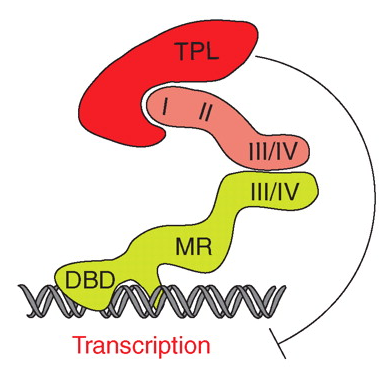 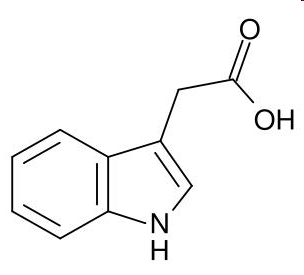 Distribuce auxinu, transporteru auxinu PIN1 a transkripčního faktoru WOX5 v embryu
Möller B , Weijers D Cold Spring Harb Perspect Biol 2009;1:a001545
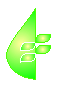 Cvičení MB130C78: Růst a vývoj rostlin.	 	                     2021 Katedra experimentální biologie rostlin,  PřF UK, Jan Petrášek a kol.
Distribuce auxinu, auxinového přenašeče PIN1a transkripčního faktoru WOX5 v embryu
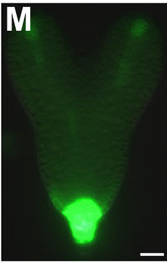 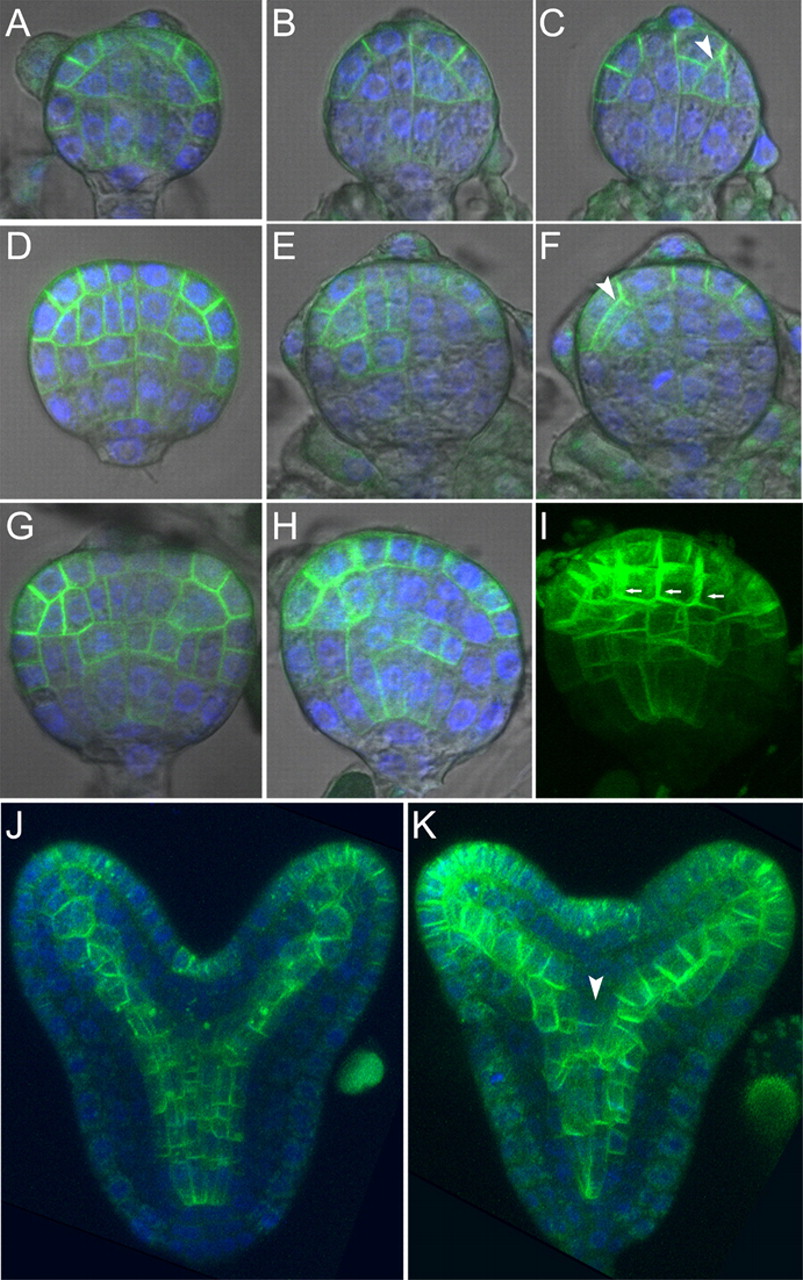 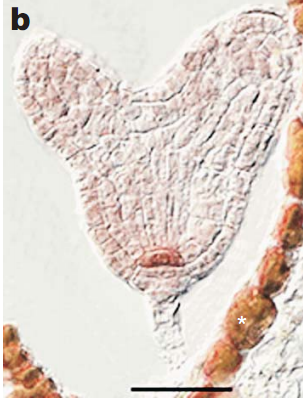 WOX5 mRNA
DR5:GFP
PIN1:GFP
Sarkar AK et al. Nature 2007, 446:811-814
Ploense S E et al. Development 2009;136:1509-1517
[Speaker Notes: Distribuce DR5, PIN1, PIN4, PIN7 a WOX5 -]
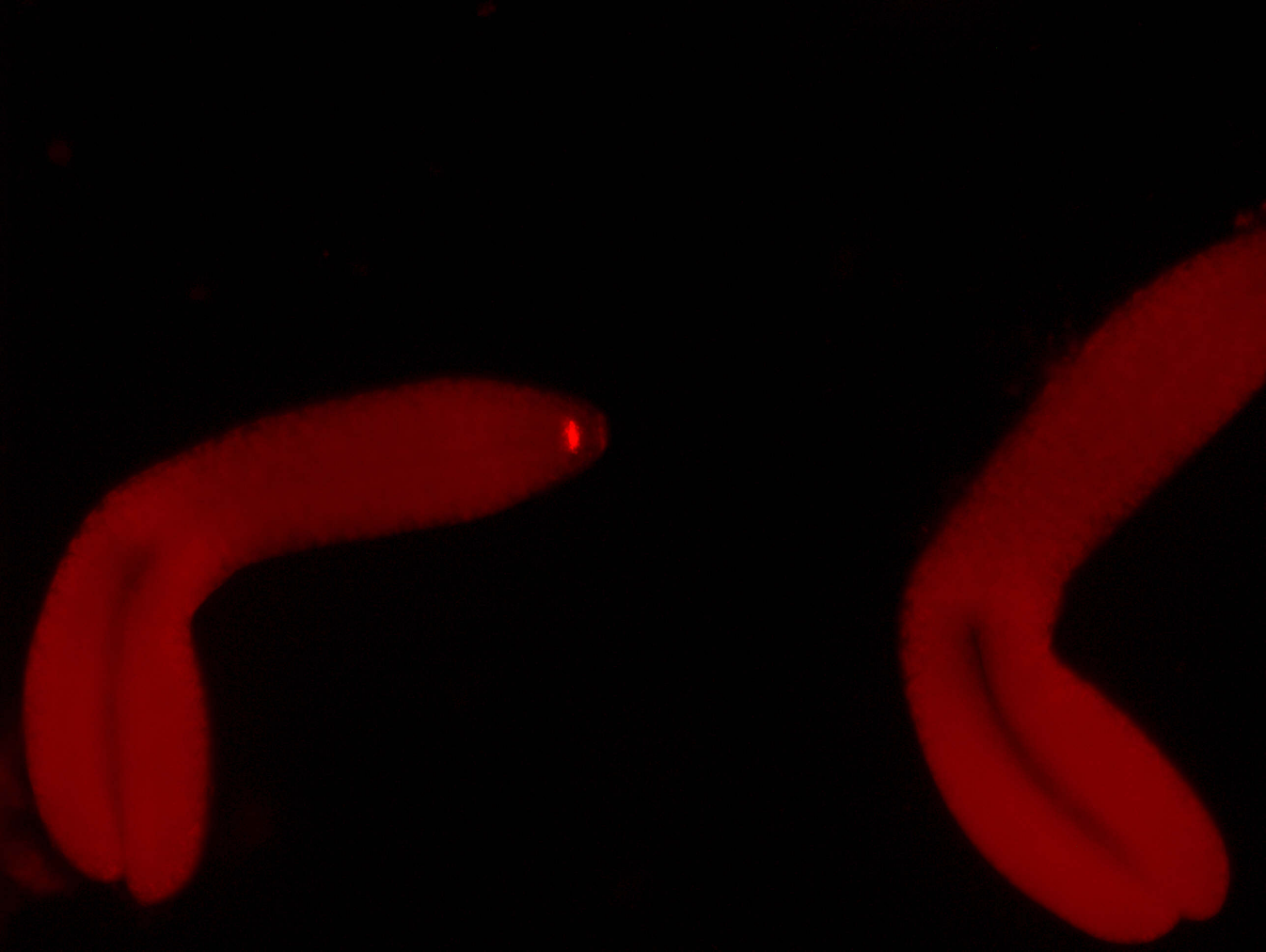 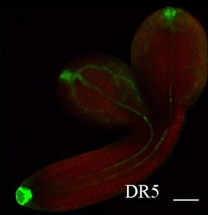 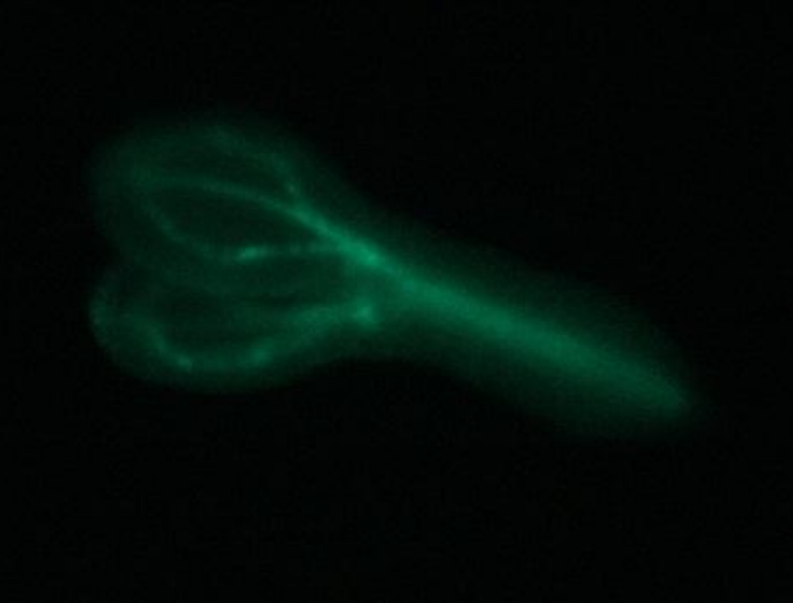 WOX5:DsRed
:GFP
PIN1:GFP
Ilegems M et al. Development 2010;137:975-984
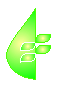 Cvičení MB130C78: Růst a vývoj rostlin.	 	                     2021 Katedra experimentální biologie rostlin,  PřF UK, Jan Petrášek a kol.
Distribuce auxinu, auxinového přenašeče PIN1a transkripčního faktoru WOX5 ve starším embryu
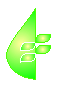 Cvičení MB130C78: Růst a vývoj rostlin.	 	                     2021 Katedra experimentální biologie rostlin,  PřF UK, Jan Petrášek a kol.
Křížení Arabidopsis thaliana
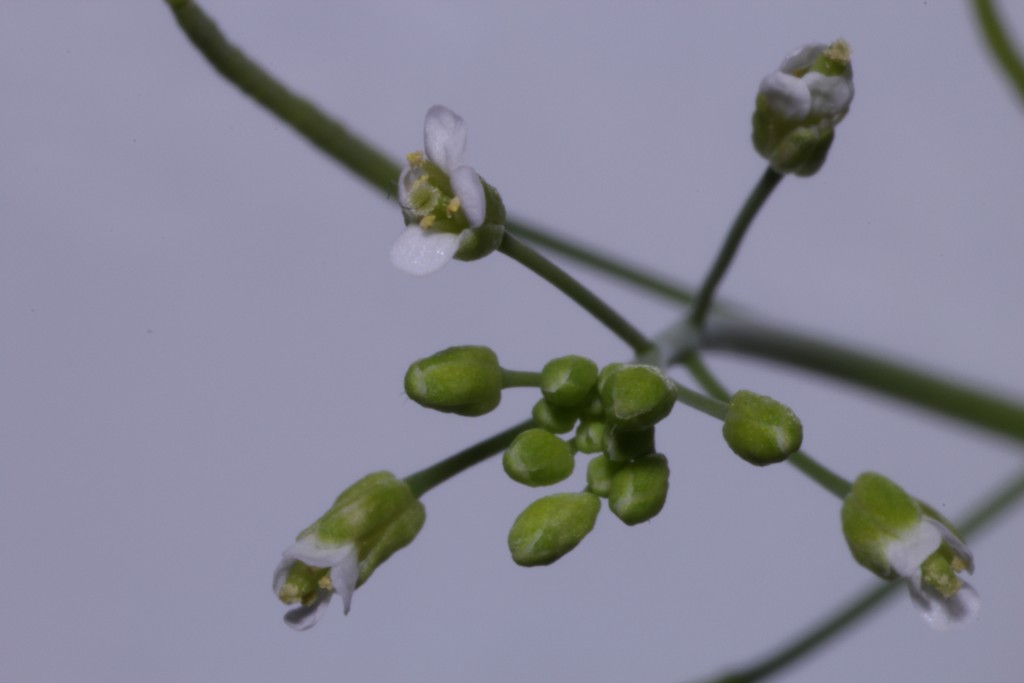 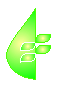 Cvičení MB130C78: Růst a vývoj rostlin.	 	                     2021 Katedra experimentální biologie rostlin,  PřF UK, Jan Petrášek a kol.
Křížení Arabidopsis thaliana
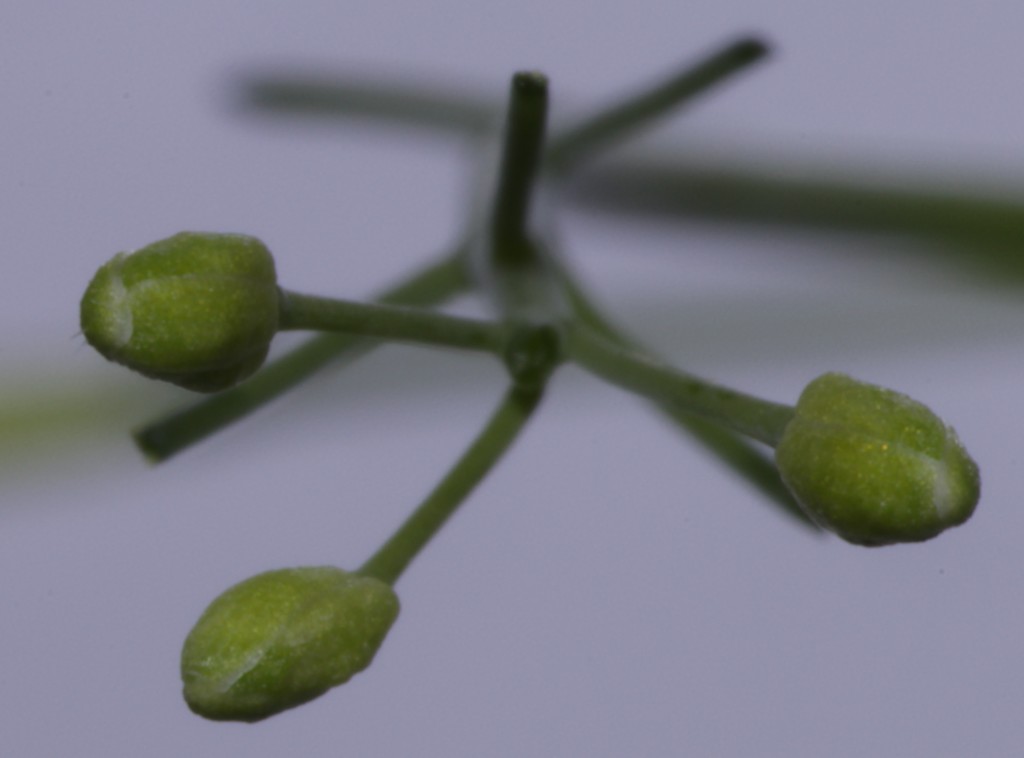 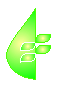 Cvičení MB130C78: Růst a vývoj rostlin.	 	                     2021 Katedra experimentální biologie rostlin,  PřF UK, Jan Petrášek a kol.
Křížení Arabidopsis thaliana
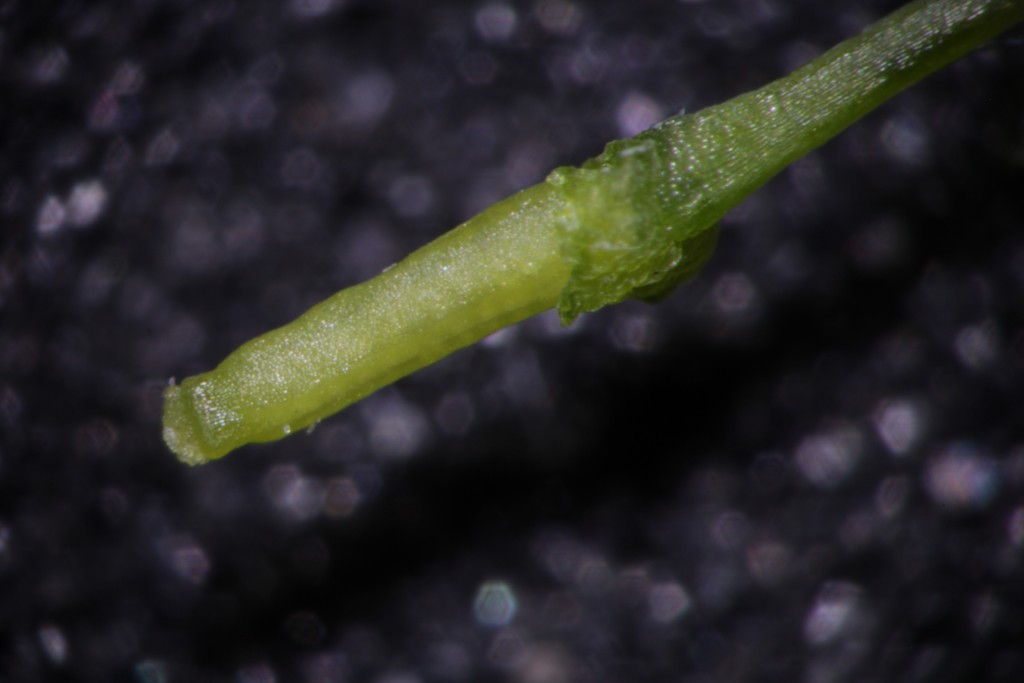